Christ’s True Church Today
Scripture Reading: Hebrews 3:1-6
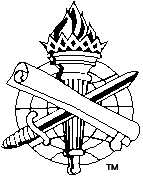 [Speaker Notes: Are your classroom colors different than what you see in this template? That’s OK! Click on Design -> Variants (the down arrow) -> Pick the color scheme that works for you!

Feel free to change any “You will…” and “I will…” statements to ensure they align with your classroom procedures and rules!]
The Church is Important!
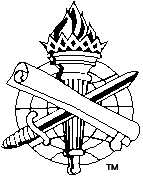 2
The Church Has No Creed But Christ
Jesus Christ is the object of our faith, 	 John 8:23-24; 20:30-31; Acts 8:36-37
Obeying Christ shows faith in Him to save us
The church is not the object of our faith
Obedience to Christ is the expression of our faith,   1 Peter 3:21; 1 Corinthians 11:24
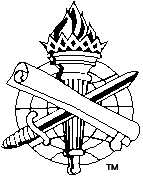 3
Rule of Faith: The New Testament
We follow Christ’s word, Matthew 28:18-20; 	Colossians 3:17; Hebrews 1:1-2 (2 Peter 1:3)
Bible is the only sufficient, infallible guide, 	2 Timothy 3:16-17
Ground of unity, John 17:20-21 (Gal. 5:20)
Abide in it, Revelation 22:18-19; 2 John 9
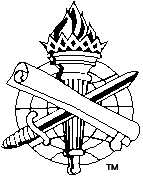 4
To Accept NT as Our Only Rule of Faith and Practice Means We…
Wear no name but Christ’s, Acts 11:26; 26:28
Power to save, Acts 4:12
Unite in His name, 1 Corinthians 1:12-13
Christ crucified for us | Baptized in His name
God is glorified in this name, 1 Peter 4:16
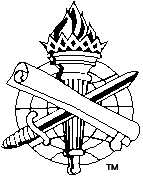 5
To Accept NT as Our Only Rule of Faith and Practice Means We…
Organize local churches to do the work given 	churches, 1 Corinthians 1:2; Philippians 1:1
Evangelism, Acts 6:4; 1 Thess. 1:8; Phil. 1:5
Edification, 1 Corinthians 14:26
Benevolence to the saints, Acts 11:27-30
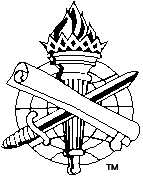 6
To Accept NT as Our Only Rule of Faith and Practice Means We…
Offer NT approved worship, John 4:23-24
What we offer God matters, Genesis 4:3-5
Not entertainment, ceremonies, social events
Worship honors God, not us
Lord’s supper, songs, teaching word, prayers, 	giving, Acts 2:42; 20:7; 1 Corinthians 14:26
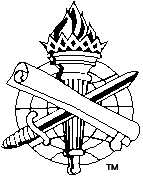 7
To Accept NT as Our Only Rule of Faith and Practice Means We…
Enter the church by Christ’s plan of salvation, 	Acts 2:36-41, 47 (Mark 16:15-16)
Hear, believe, confess faith, repent, baptized
Live devoted to Jesus Christ, Matthew 28:19-20; Luke 6:46; John 14:15; Romans 12:1-2
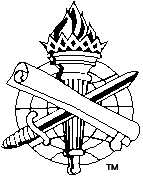 8
In the New Testament of Christ…
The only church we read about is the church 		of Christ, Matthew 16:18
Not a denomination
Not started by the word and will of men
We must follow the New Testament, or we 	 are not a church of Christ, Revelation 2:4-5
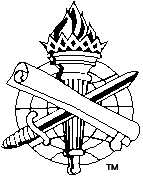 9